BÀI 26
CHIA SỐ CÓ HAI CHỮ SỐ CHO SỐ CÓ MỘT CHỮ SỐ
(Tiết 3)
Tính:
33
79
2
5
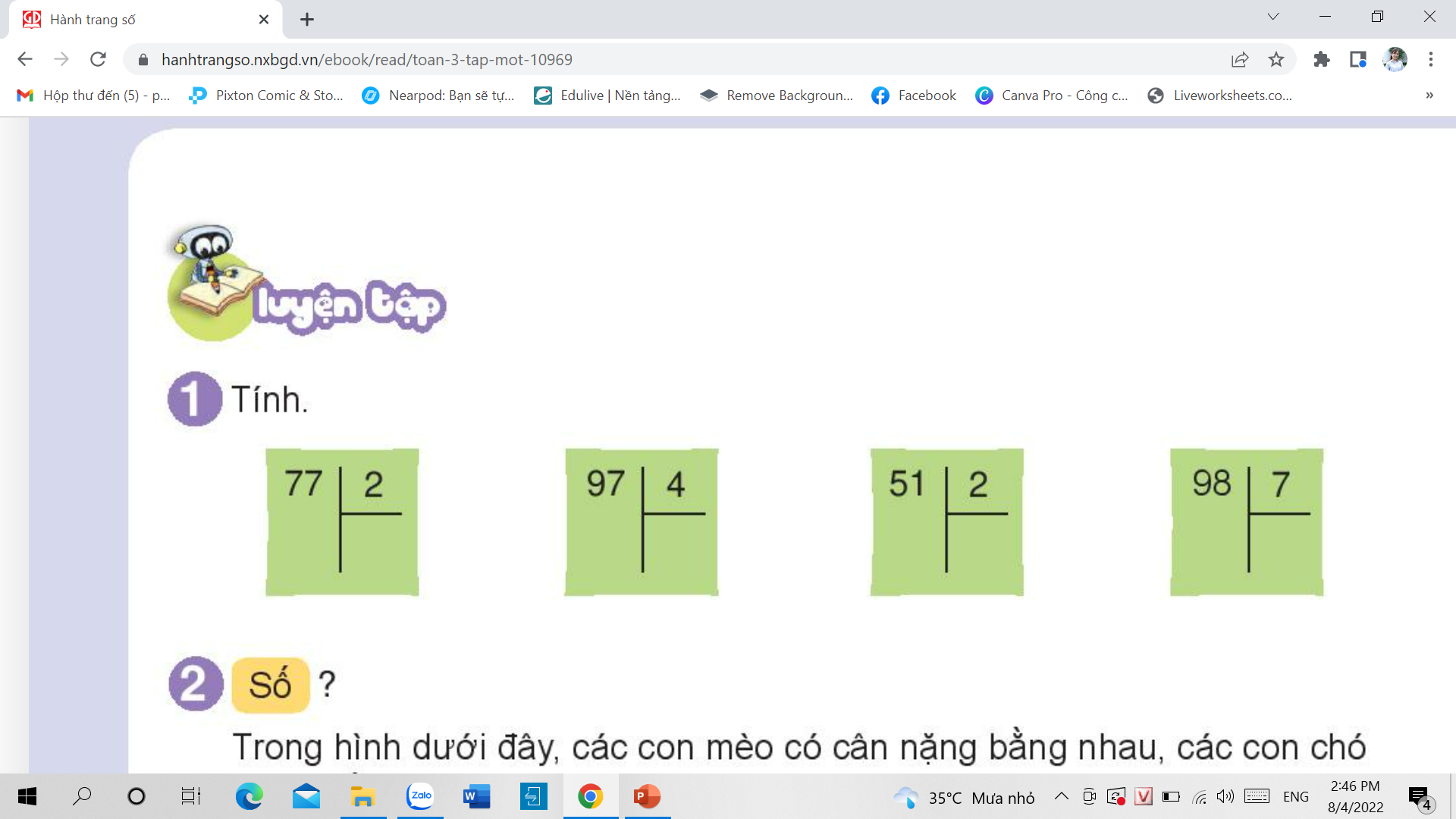 77
2
98
7
97
4
51
2
6
3
8
7
1
4
8
2
4
4
2
5
1
7
2
8
1
7
1
1
1 6
1 6
2 8
1 0
1
0
1
1
Số?
2
Trong hình dưới đây, các con mèo có cân nặng bằng nhau, các con chó và rô-bốt cũng vậy.
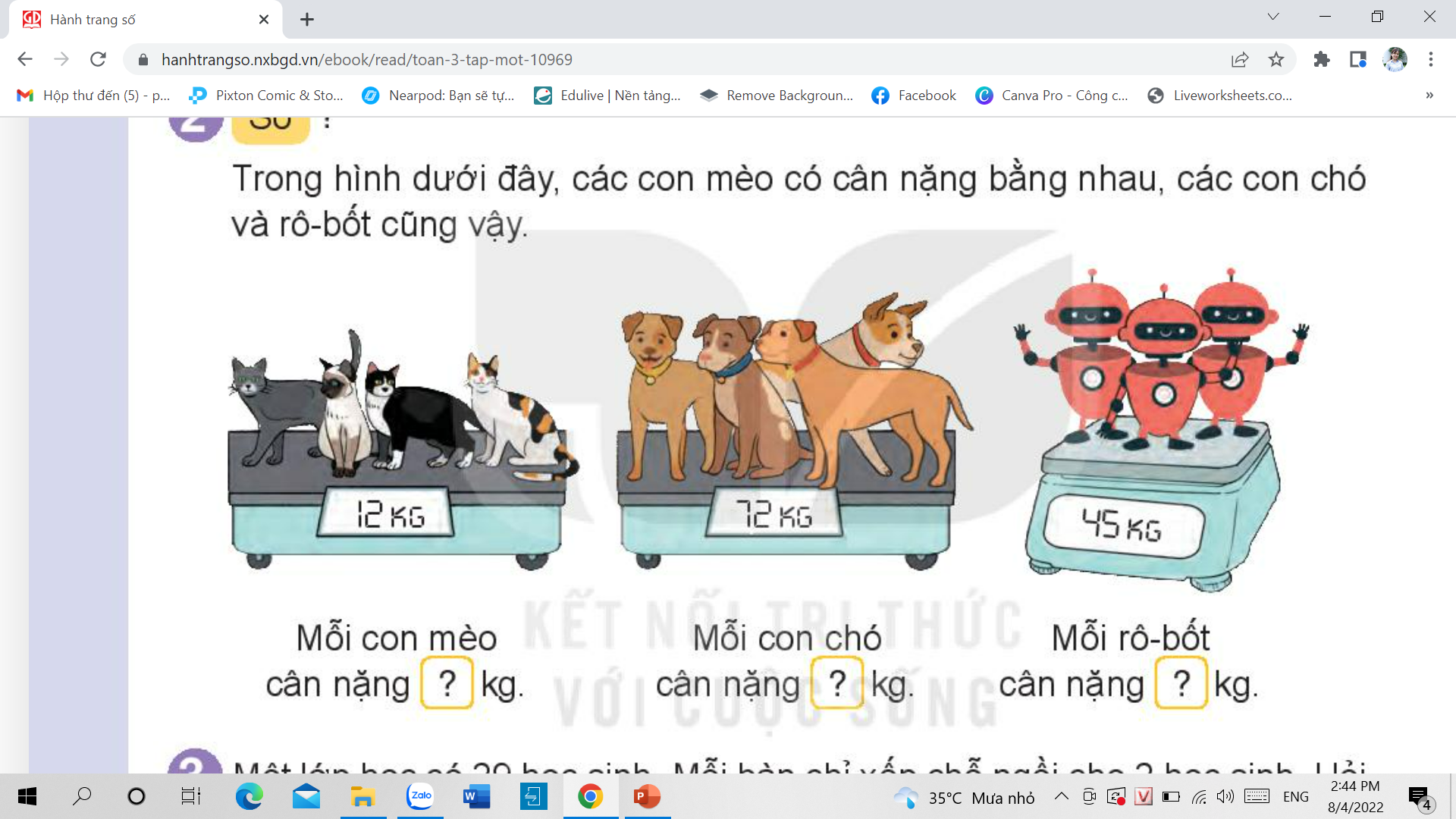 3
18
15
Một lớp học có 29 học sinh. Mỗi bàn chỉ xếp chỗ ngồi cho 2 học sinh. Hỏi cần ít nhất bao nhiêu bàn cho lớp học đó?
3
Bài giải
Ta có phép tính: 
               29 : 2= 14 (dư 1)
Xếp mỗi bàn 2 bạn thì cần 14 bàn, vẫn còn thừa ra 1 bạn nên cần thêm 1 bàn nữa.
Cần số bàn học cho lớp học đó là:
                14 + 1 = 15 ( bàn)
                          Đáp số: 15 bàn học
4
Tìm số bị chia.
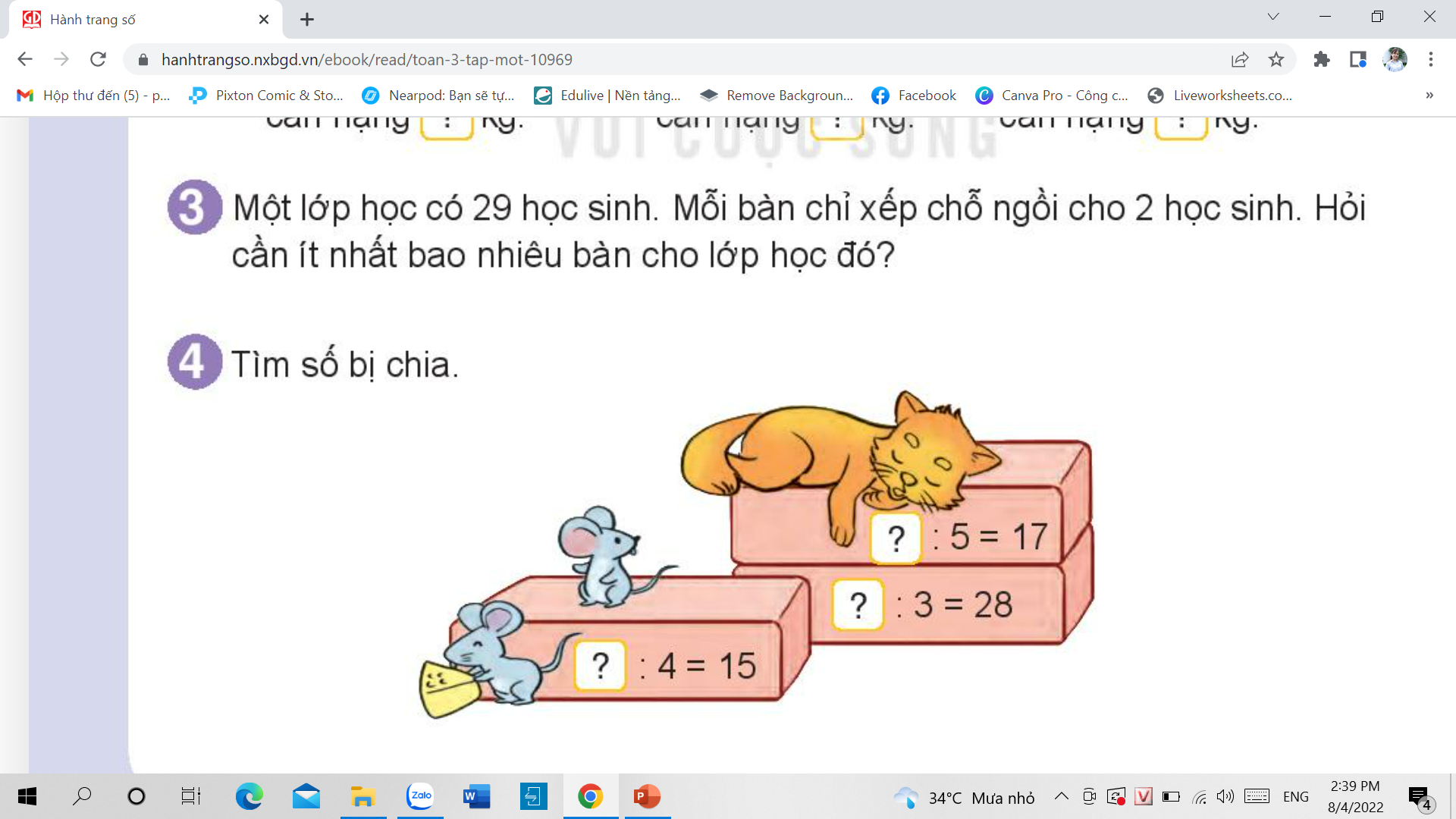 85
84
60